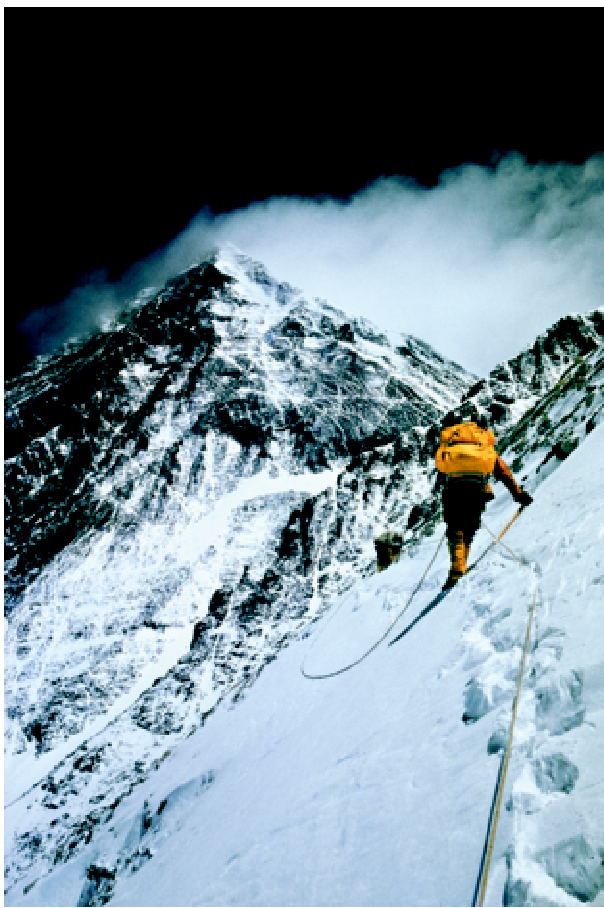 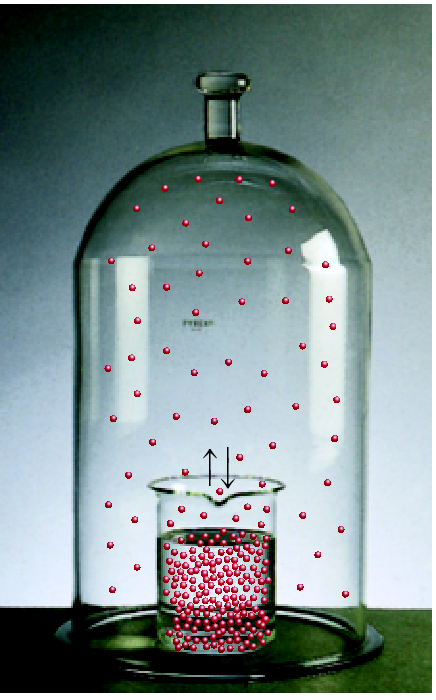 Chemical Equilibrium
Chapter 14
1
Copyright © The McGraw-Hill Companies, Inc.  Permission required for reproduction or display.
H2O (l)
H2O (g)
N2O4 (g)
2NO2 (g)
Equilibrium is a state in which there are no observable changes as time goes by.
Chemical equilibrium is achieved when:
the rates of the forward and reverse reactions are equal and 
the concentrations of the reactants and products remain constant
Physical equilibrium
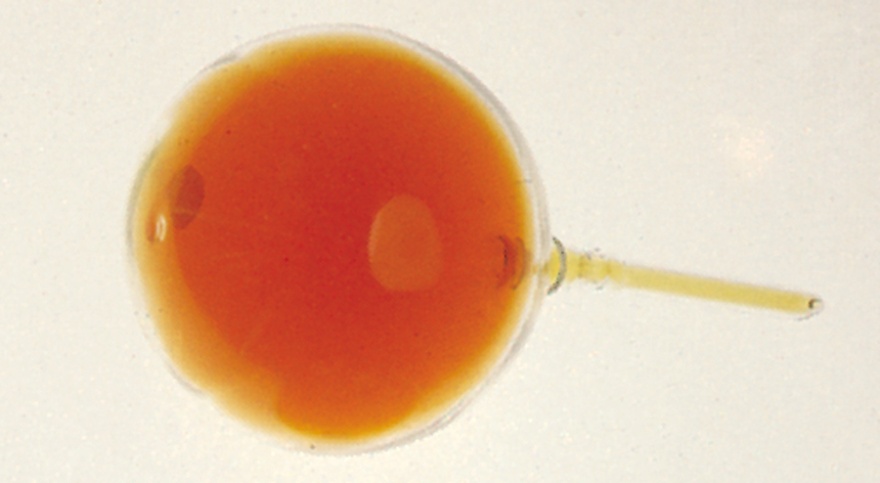 NO2
Chemical equilibrium
2
equilibrium
equilibrium
equilibrium
N2O4 (g)          2NO2 (g)
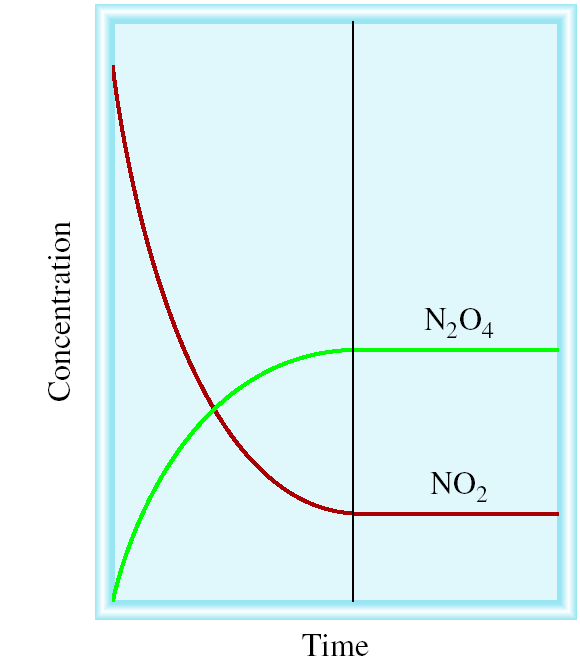 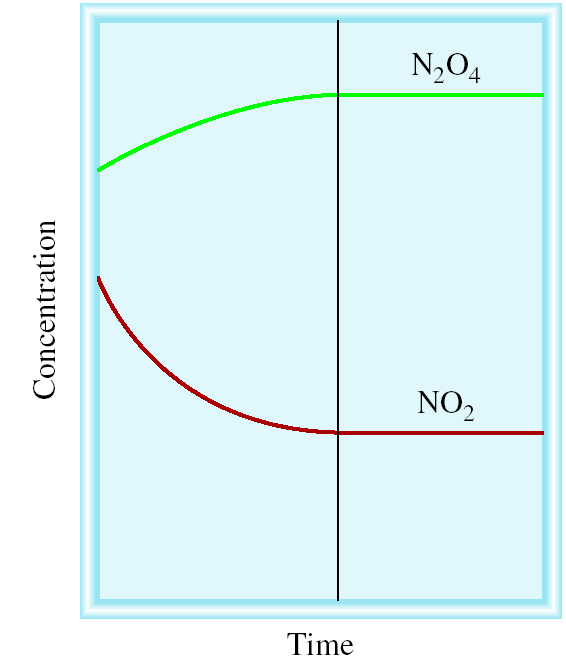 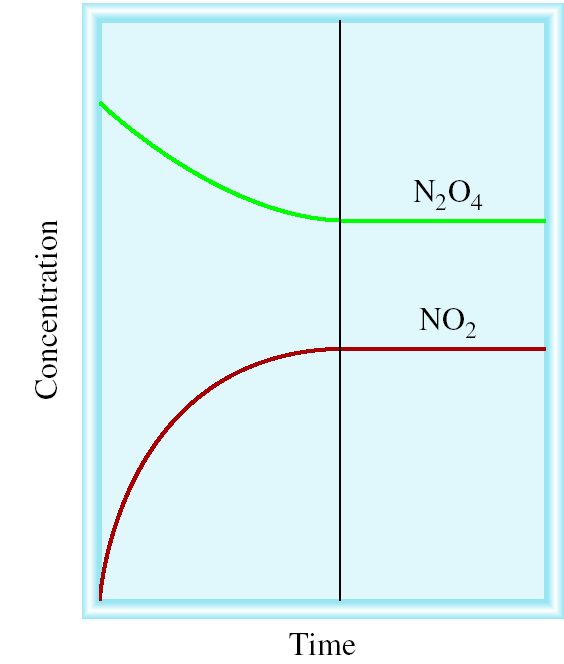 Start with NO2
Start with N2O4
Start with NO2 & N2O4
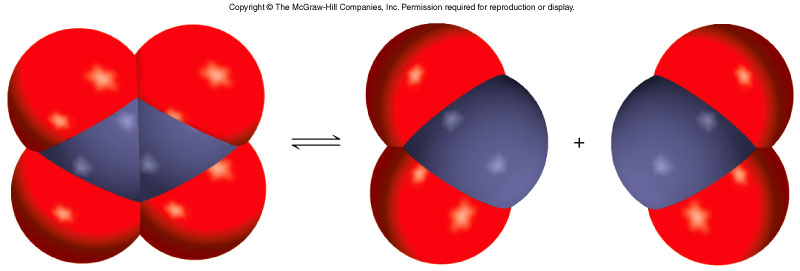 3
constant
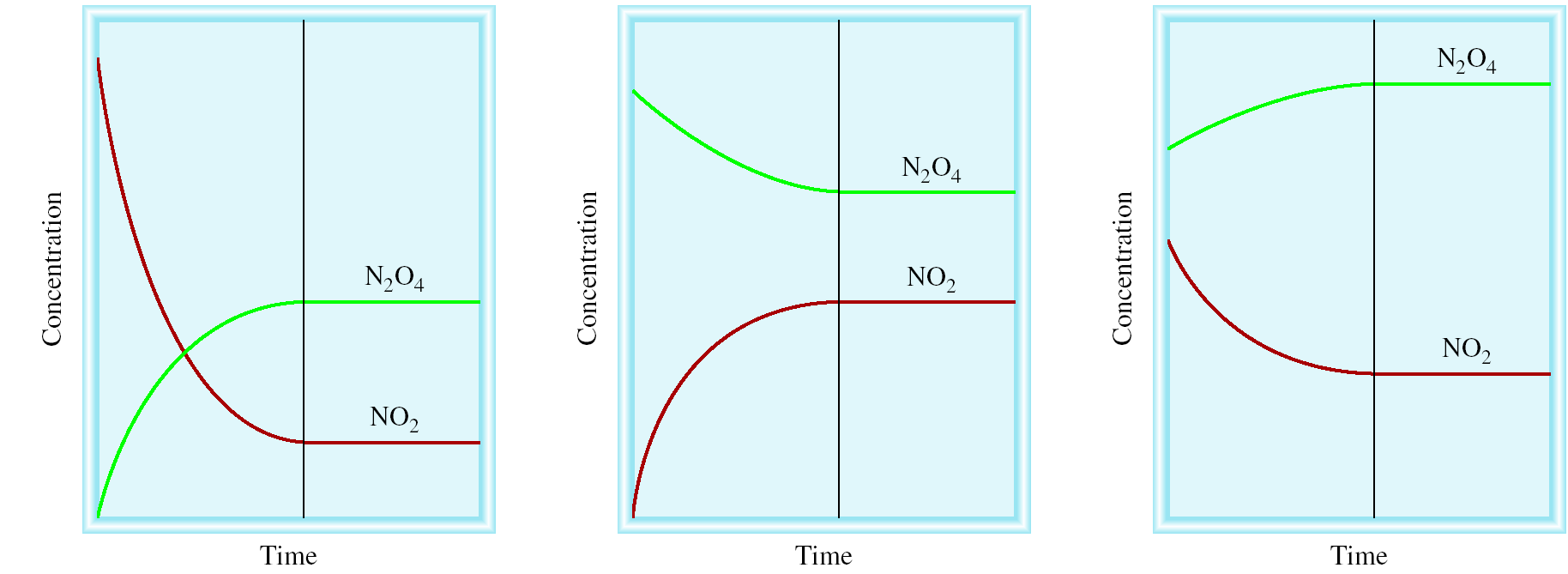 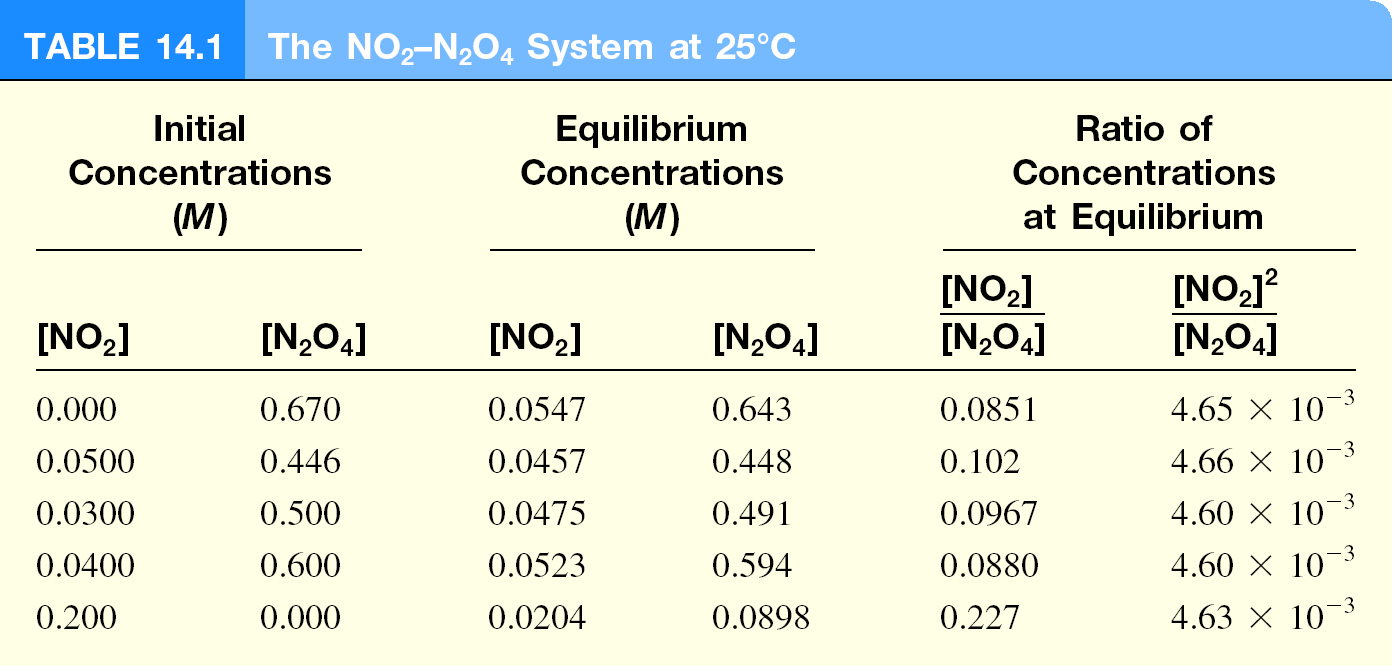 4
N2O4 (g)          2NO2 (g)
K =
aA + bB          cC + dD
[NO2]2
[C]c[D]d
[N2O4]
K =
[A]a[B]b
= 4.63 x 10-3
Law of Mass Action
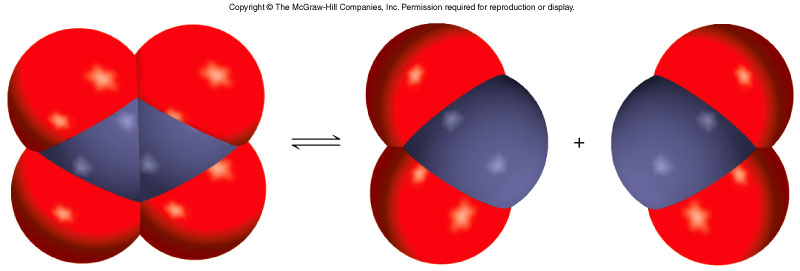 5
aA + bB          cC + dD
[C]c[D]d
K =
[A]a[B]b
Equilibrium Will
K >> 1
Lie to the right
Favor products
K << 1
Lie to the left
Favor reactants
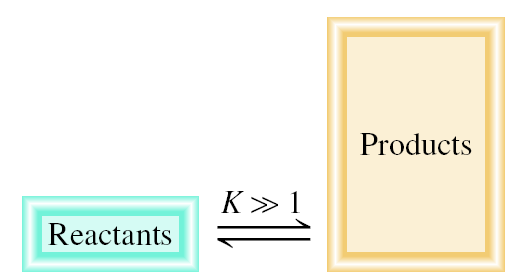 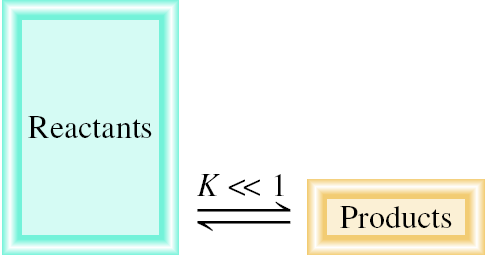 6
N2O4 (g)          2NO2 (g)
Kc =
Kp =
In most cases
Kc  Kp
P 2
[NO2]2
NO2
[N2O4]
aA (g) + bB (g)          cC (g) + dD (g)
P
N2O4
Homogenous equilibrium applies to reactions in which all reacting species are in the same phase.
Kp = Kc(RT)Dn
Dn = moles of gaseous products – moles of gaseous reactants
= (c + d) – (a + b)
7
CH3COOH (aq) + H2O (l)          CH3COO- (aq) + H3O+ (aq)
′
Kc =
′
Kc [H2O]
[CH3COO-][H3O+]
[CH3COO-][H3O+]
=
[CH3COOH][H2O]
[CH3COOH]
Homogeneous Equilibrium
[H2O] = constant
Kc =
General practice not to include units for the equilibrium constant.
8
The equilibrium concentrations for the reaction between carbon monoxide and molecular chlorine to form COCl2 (g) at 740C are [CO] = 0.012 M, [Cl2] = 0.054 M, and [COCl2] = 0.14 M.  Calculate the equilibrium constants Kc and Kp.
CO (g) + Cl2 (g)          COCl2 (g)
=
0.14
0.012 x 0.054
[COCl2]
[CO][Cl2]
= 220
Kc =
Kp = Kc(RT)Dn
Dn = 1 – 2 = -1
R = 0.0821
T = 273 + 74 = 347 K
Kp = 220 x (0.0821 x 347)-1 = 7.7
9
The equilibrium constant Kp for the reaction

is 158 at 1000K.  What is the equilibrium pressure of O2 if the PNO  = 0.400 atm and PNO = 0.270 atm?
2
2
PNO PO
= Kp
2
PNO
2
Kp =
2NO2 (g)          2NO (g) + O2 (g)
PO
PO
= 158 x (0.400)2/(0.270)2
2
2
2
2
PNO
PNO
2
2
= 347 atm
10
CaCO3 (s)          CaO (s) + CO2 (g)
′
′
Kc =
Kc x
[CaO][CO2]
[CaCO3]
[CaCO3]
[CaO]
Kp = PCO
2
Heterogenous equilibrium applies to reactions in which reactants and products are in different phases.
[CaCO3] = constant
[CaO] = constant
Kc = [CO2] =
The concentration of solids and pure liquids are not included in the expression for the equilibrium constant.
11
CaCO3 (s)          CaO (s) + CO2 (g)
PCO
PCO
2
2
does not depend on the amount of CaCO3 or CaO
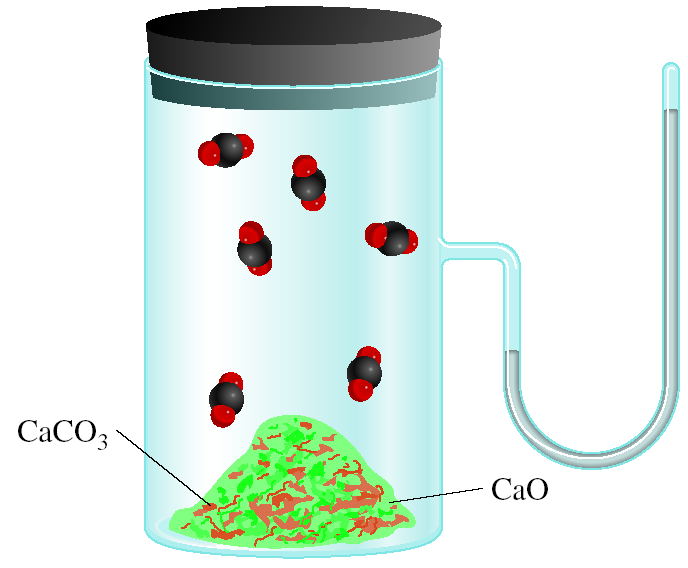 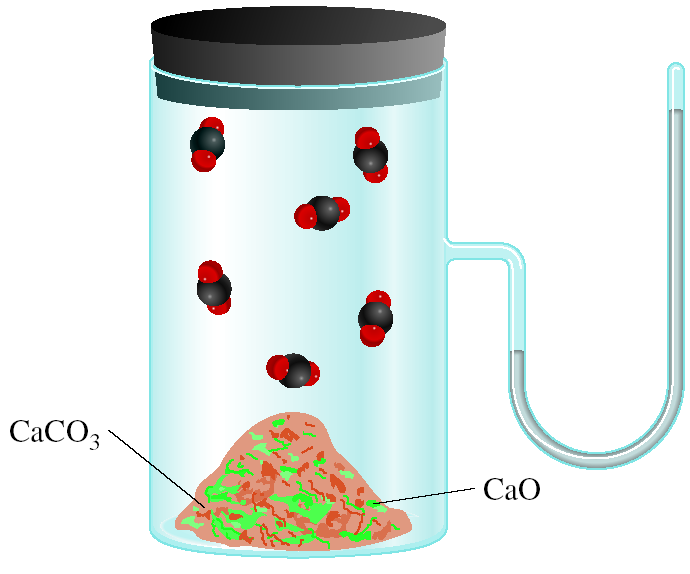 = Kp
12
Consider the following equilibrium at 295 K:


The partial pressure of each gas is 0.265 atm.  Calculate Kp and Kc for the reaction?
Kp = P
NH3
NH4HS (s)          NH3 (g) + H2S (g)
P
H2S
= 0.265 x 0.265 = 0.0702
Kp = Kc(RT)Dn
Kc = Kp(RT)-Dn
Dn = 2 – 0 = 2
T = 295 K
Kc = 0.0702 x (0.0821 x 295)-2 = 1.20 x 10-4
13
′
′
Kc =
A + B          C + D
C + D          E + F
A + B          E + F
[C][D]
[E][F]
[E][F]
′
′′
Kc
x
Kc
Kc =
[C][D]
[A][B]
[A][B]
Kc =
′
′
Kc =
Kc
Kc
′′
Kc
If a reaction can be expressed as the sum of two or more reactions, the equilibrium constant for the overall reaction is given by the product of the equilibrium constants of the individual reactions.
14
N2O4 (g)          2NO2 (g)
2NO2 (g)          N2O4 (g)
′
K =
K  =
= 4.63 x 10-3
[NO2]2
[N2O4]
[N2O4]
[NO2]2
1
K
=
= 216
When the equation for a reversible reaction is written in the opposite direction, the equilibrium constant becomes the reciprocal of the original equilibrium constant.
15
Writing Equilibrium Constant Expressions
The concentrations of the reacting species in the condensed phase are expressed in M.  In the gaseous phase, the concentrations can be expressed in M or in atm.
The concentrations of pure solids, pure liquids and solvents do not appear in the equilibrium constant expressions.
The equilibrium constant is a dimensionless quantity.
In quoting a value for the equilibrium constant, you must specify the balanced equation and the temperature.
If a reaction can be expressed as a sum of two or more reactions, the equilibrium constant for the overall reaction is given by the product of the equilibrium constants of the individual reactions.
16
kf
kr
A + 2B          AB2
[AB2]
=
Kc =
kf
[A][B]2
kr
Chemical Kinetics and Chemical Equilibrium
ratef = kf [A][B]2
rater = kr [AB2]
Equilibrium
ratef = rater
kf [A][B]2 = kr [AB2]
17
The reaction quotient (Qc) is calculated by substituting the initial concentrations of the reactants and products into the equilibrium constant (Kc) expression.
IF
Qc > Kc system proceeds from right to left to reach equilibrium
Qc = Kc  the system is at equilibrium
Qc < Kc system proceeds from left to right to reach equilibrium
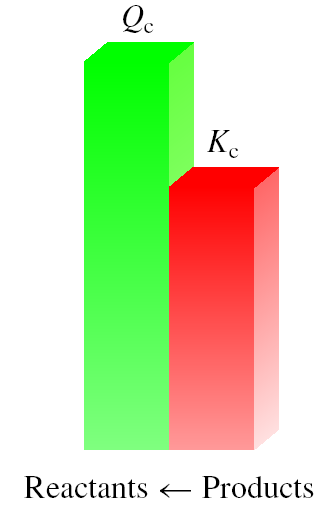 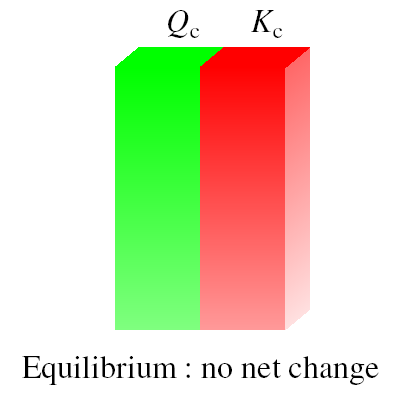 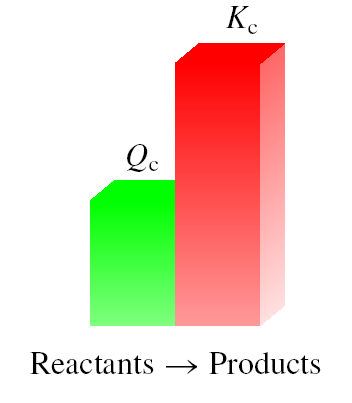 18
Calculating Equilibrium Concentrations
Express the equilibrium concentrations of all species in terms of the initial concentrations and a single unknown x, which represents the change in concentration.
Write the equilibrium constant expression in terms of the equilibrium concentrations.  Knowing the value of the equilibrium constant, solve for x.
Having solved for x, calculate the equilibrium concentrations of all species.
19
At 1280oC the equilibrium constant (Kc) for the reaction


Is 1.1 x 10-3.  If the initial concentrations are [Br2] = 0.063 M and [Br] = 0.012 M, calculate the concentrations of these species at equilibrium.
[Br]2
[Br2]
Kc =
Br2 (g)          2Br (g)
Br2 (g)          2Br (g)
= 1.1 x 10-3
Kc =
(0.012 + 2x)2
0.063 - x
Let x be the change in concentration of Br2
Initial (M)
0.063
0.012
ICE
Change (M)
-x
+2x
Equilibrium (M)
0.063 - x
0.012 + 2x
Solve for x
20

-b ±   b2 – 4ac
x =
2a
Br2 (g)          2Br (g)
Initial (M)
0.063
0.012
Change (M)
-x
+2x
Equilibrium (M)
0.063 - x
0.012 + 2x
= 1.1 x 10-3
Kc =
(0.012 + 2x)2
0.063 - x
4x2 + 0.048x + 0.000144 = 0.0000693 – 0.0011x
4x2 + 0.0491x + 0.0000747 = 0
ax2 + bx + c =0
x = -0.0105
x = -0.00178
At equilibrium, [Br] = 0.012 + 2x = -0.009 M
or 0.00844 M
At equilibrium, [Br2] = 0.062 – x = 0.0648 M
21
N2 (g) + 3H2 (g)          2NH3 (g)
Equilibrium shifts left to offset stress
Add
NH3
Le Châtelier’s Principle
If an external stress is applied to a system at equilibrium, the system adjusts in such a way that the stress is partially offset as the system reaches a new equilibrium position.
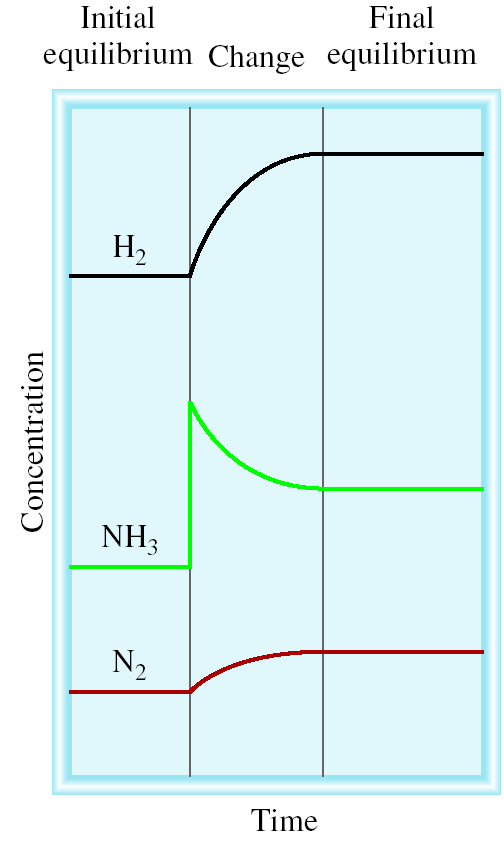 Changes in Concentration
22
Remove
Remove
Add
Add
aA + bB           cC + dD
Le Châtelier’s Principle
Changes in Concentration continued
Change
Shifts the Equilibrium
Increase concentration of product(s)
left
Decrease concentration of product(s)
right
Increase concentration of reactant(s)
right
Decrease concentration of reactant(s)
left
23
A (g) + B (g)           C (g)
Le Châtelier’s Principle
Changes in Volume and Pressure
Change
Shifts the Equilibrium
Increase pressure
Side with fewest moles of gas
Decrease pressure
Side with most moles of gas
Increase volume
Side with most moles of gas
Decrease volume
Side with fewest moles of gas
24
N2O4 (g)          2NO2 (g)
Le Châtelier’s Principle
Changes in Temperature
Change
Exothermic Rx
Endothermic Rx
Increase temperature
K decreases
K increases
Decrease temperature
K increases
K decreases
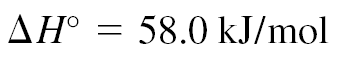 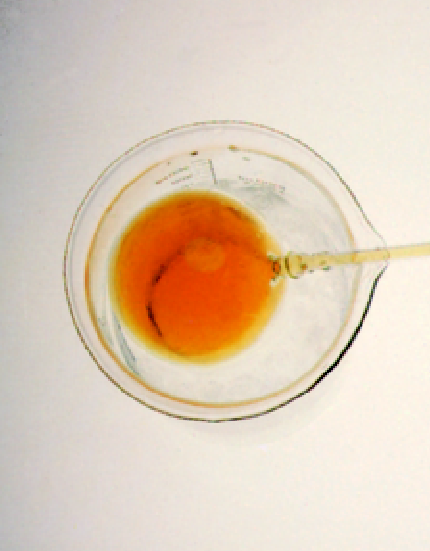 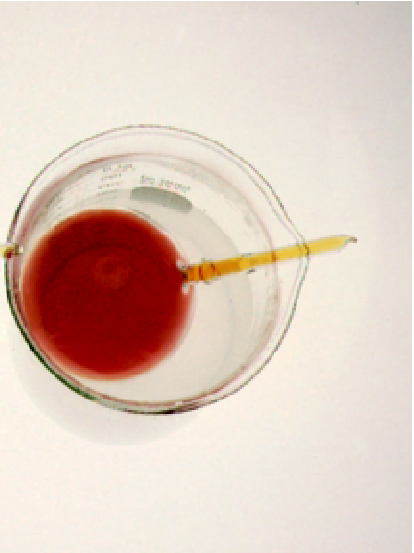 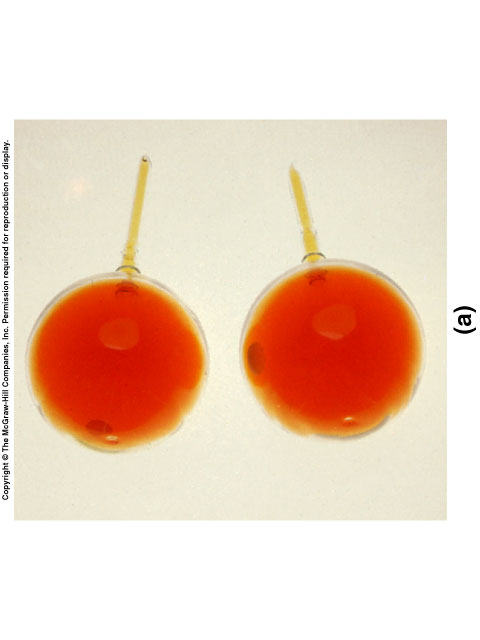 colder
hotter
25
Le Châtelier’s Principle
Adding a Catalyst
 does not change K
 does not shift the position of an equilibrium system
 system will reach equilibrium sooner
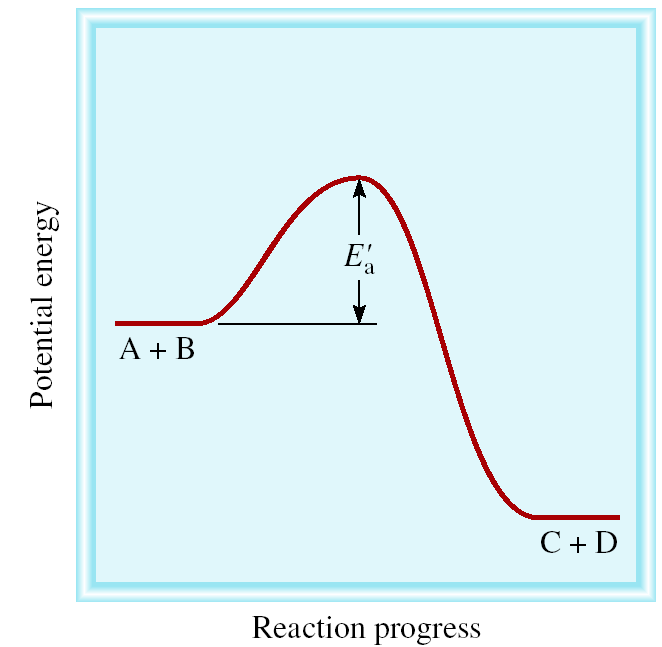 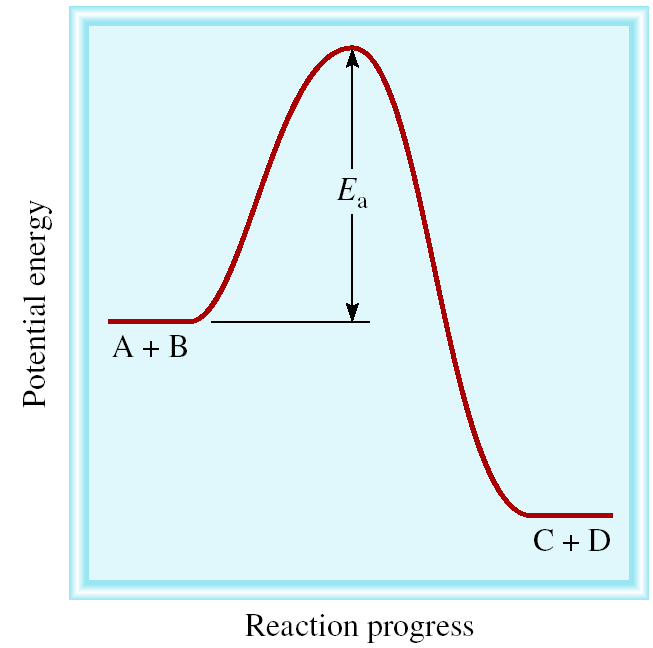 Catalyst lowers Ea for both forward and reverse reactions.
Catalyst does not change equilibrium constant or shift equilibrium.
26
Hb (aq) + O2 (aq)           HbO2 (aq)
[HbO2]
Kc =
[Hb][O2]
Chemistry In Action
Life at High Altitudes and Hemoglobin Production
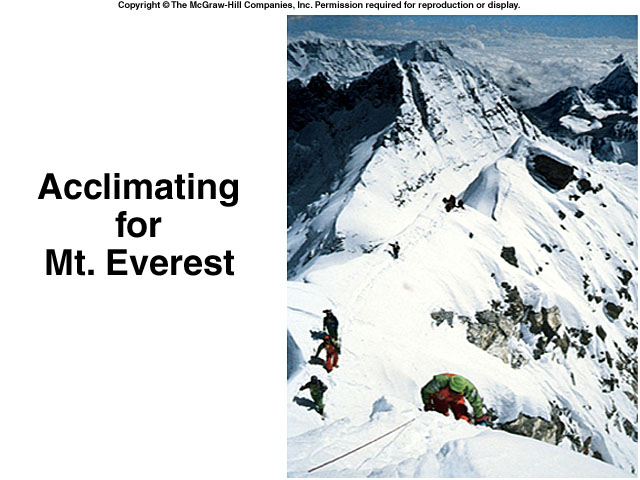 27
N2 (g) + 3H2 (g)           2NH3 (g)   DH0 = -92.6 kJ/mol
Chemistry In Action: The Haber Process
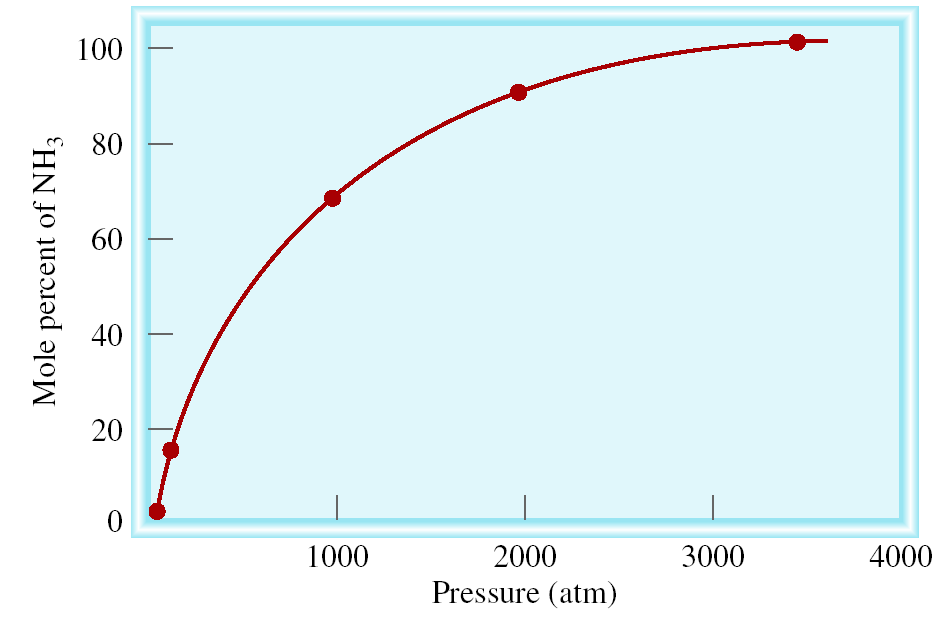 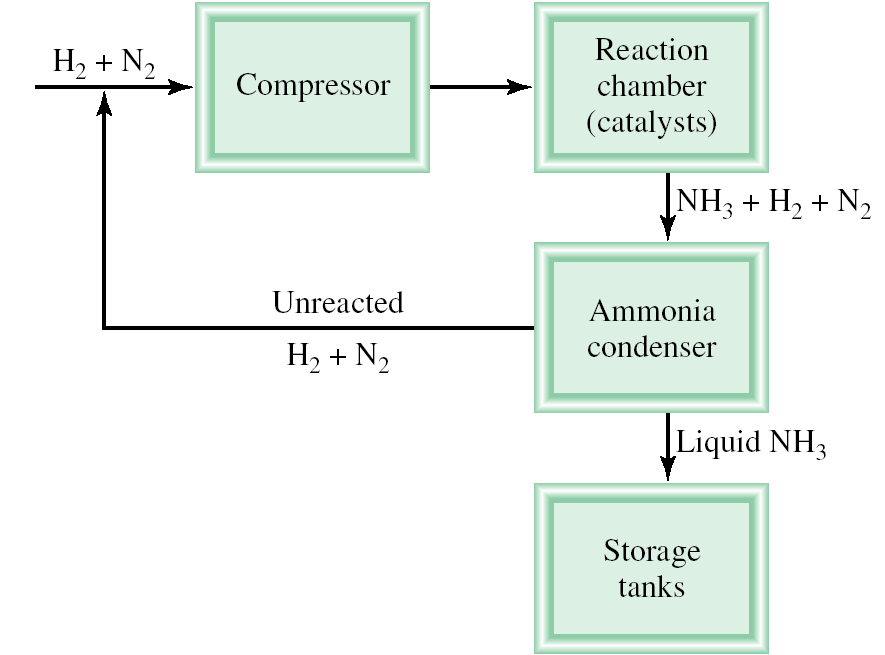 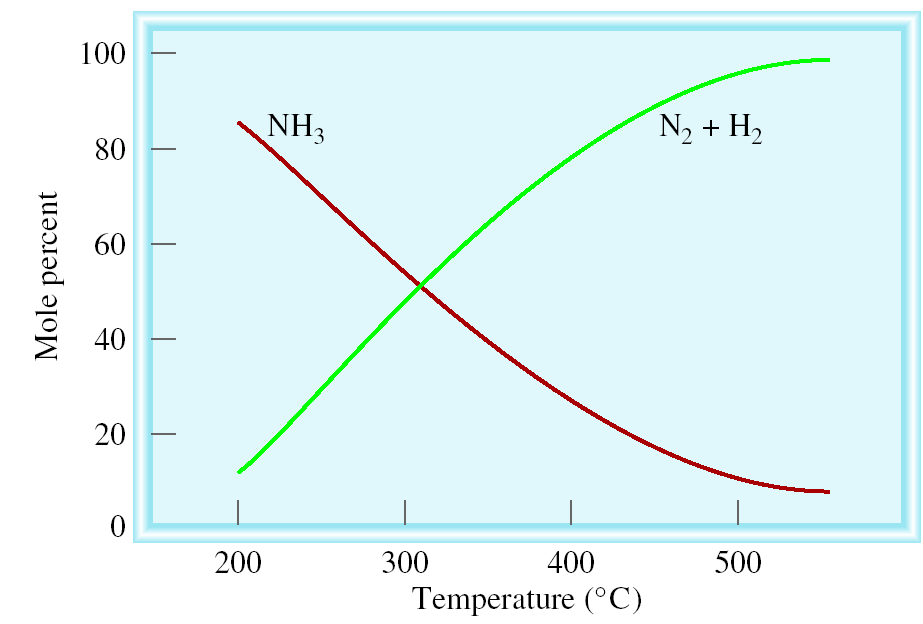 28
Change Equilibrium
 Constant
Change
Shift Equilibrium
Le Châtelier’s Principle - Summary
Concentration
yes
no
Pressure
yes*
no
Volume
yes*
no
Temperature
yes
yes
Catalyst
no
no
*Dependent on relative moles of gaseous reactants and products
29